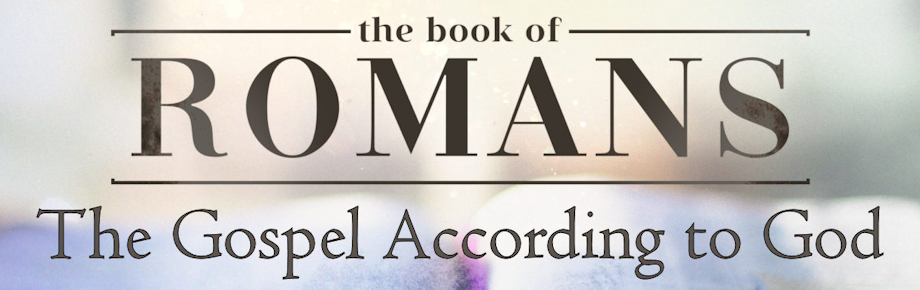 The Gospel According to God (Part 2)
Romans 1:1b-7
Sunday, November 26, 2023
Romans 1:1-7
1 Paul, a bond-servant of Christ Jesus, called as an apostle, set apart for the gospel of God, 2 which He promised beforehand through His prophets in the holy Scriptures, 3 concerning His Son, who was born of a descendant of David according to the flesh, 4 who was declared the Son of God with power by the resurrection from the dead, according to the Spirit of holiness, Jesus Christ our Lord, 5 through whom we have received grace and apostleship to bring about the obedience of faith among all the Gentiles for His name's sake, 6 among whom you also are the called of Jesus Christ; 7 to all who are beloved of God in Rome, called as saints: Grace to you and peace from God our Father and the Lord Jesus Christ.
Outline of Romans 1:2-7
The Continuity of the Gospel (2)
The Content of the Gospel (3-4)
The Commission of the Gospel (5-7)
Matthew 28:19-20
18 And Jesus came up and spoke to them, saying, “All authority has been given to Me in heaven and on earth. 19 Go therefore and make disciples of all the nations, baptizing them in the name of the Father and the Son and the Holy Spirit, 20 teaching them to observe all that I commanded you; and lo, I am with you always, even to the end of the age.”
The Gospel of God
The commission of the Gospel (5-7)
The agency of the commission (5a)
The attributes of the commission (5b)
We have received “grace” (unearned/unmerited favor)
We have received “apostleship” (sent out ones for the Gospel)
The purpose of apostleship (lead others to obey the faith)
The purview of apostleship (to see all the nations come to faith)
The prize of apostleship (the glory of Christ)
The audience of the commission (6-7)
Those who are the called of Jesus Christ (6)
The called of Jesus Christ are “beloved of God” (7a)
The called of Jesus Christ are “saints” (7b)
The called of Jesus Christ receive “grace” and “peace”
Augustine
Grace then is from God the Father and the Lord Jesus Christ, by which our sins, which had turned us from God, are forgiven; and from them also is this peace, whereby we are reconciled to God. Since through grace hostilities dissolve once sins are remitted, now we may cling in peace to Him from whom our sins alone had torn us… but when these sins have been forgiven through faith in our Lord Jesus Christ, we shall have peace with no separation between us and God.
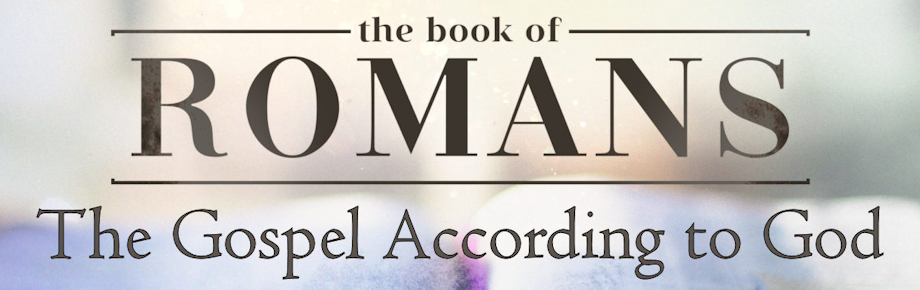 The Gospel According to God (Part 2)
Romans 1:1b-7
Sunday, November 26, 2023